ac
at
¨c
¨t
©c
©t
oc
ot
«c
«t
¬t
uc
ut
­ưc
­ưt
bËt löa
lä mùc
cét mèc
®«i m¾t
h¹t thãc
l¸c ®¸c
xóc x¾c
qu¶ ít
giÊc m¬
gãt ch©n
Gµ mÑ dÉn ®µn con ®i ¨n. Chèc chèc, t×m thÊy måi, gµ mÑ “tôc… tôc…” gäi con. §µn gµ con ch¹y l¹i, chen chóc nhau ¨n råi róc vµo bªn mÑ. Gµ mÑ ñ Êm cho c¸c con.
Gµ mÑ dÉn ®µn con ®i ¨n.
Chèc chèc, t×m thÊy måi, gµ mÑ “tôc… tôc…” gäi con.
§µn gµ con ch¹y l¹i, chen chóc nhau ¨n råi róc vµo bªn mÑ.
Gµ mÑ ñ Êm cho ®µn con.
Bài học đầu tiên của thỏ con
Kiến và dế mèn
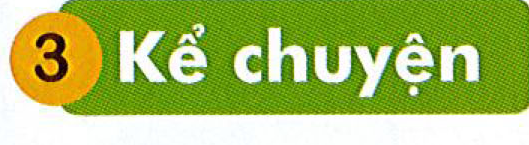 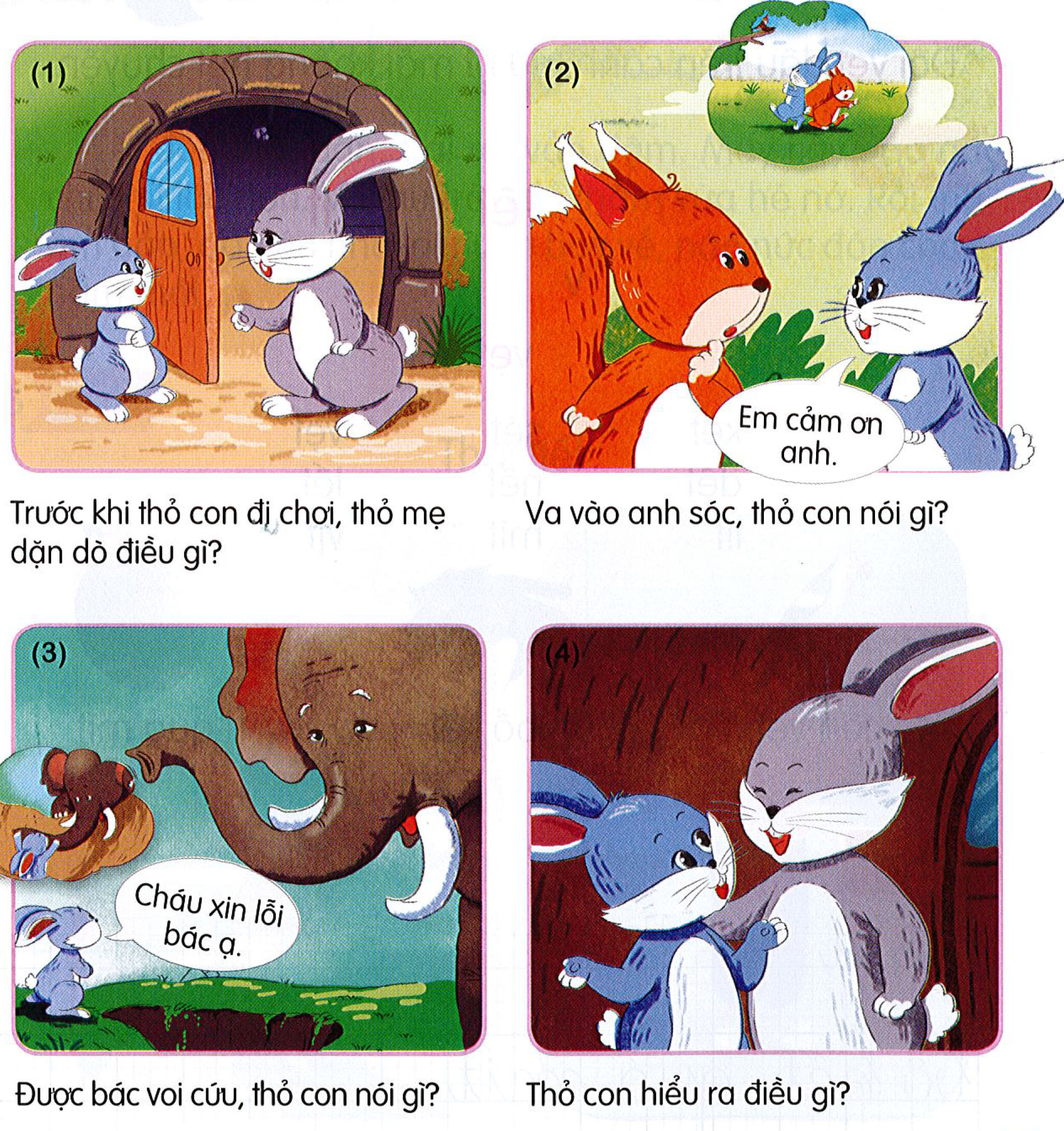